Hướng dẫn ghi hồ sơ dự thi học sinh đang học tại trường THPT Lắk
Tốt nghiệp THPT 2021
HƯỚNG DẪN VIẾT HỒ SƠ ĐĂNG KÝ
THI TỐT NGHIỆP THPT NĂM 2021
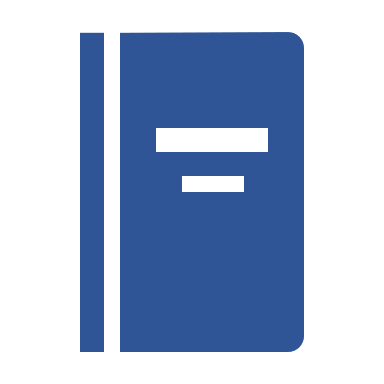 Phiếu đăng kí (nộp Sở)
1
HỒ SƠ
Phiếu số 1
Phiếu số 2
2
Phiếu xét công nhận TN
(trường giữ)
3
BÚT BI XANH, KHÔNG TẨY XÓA
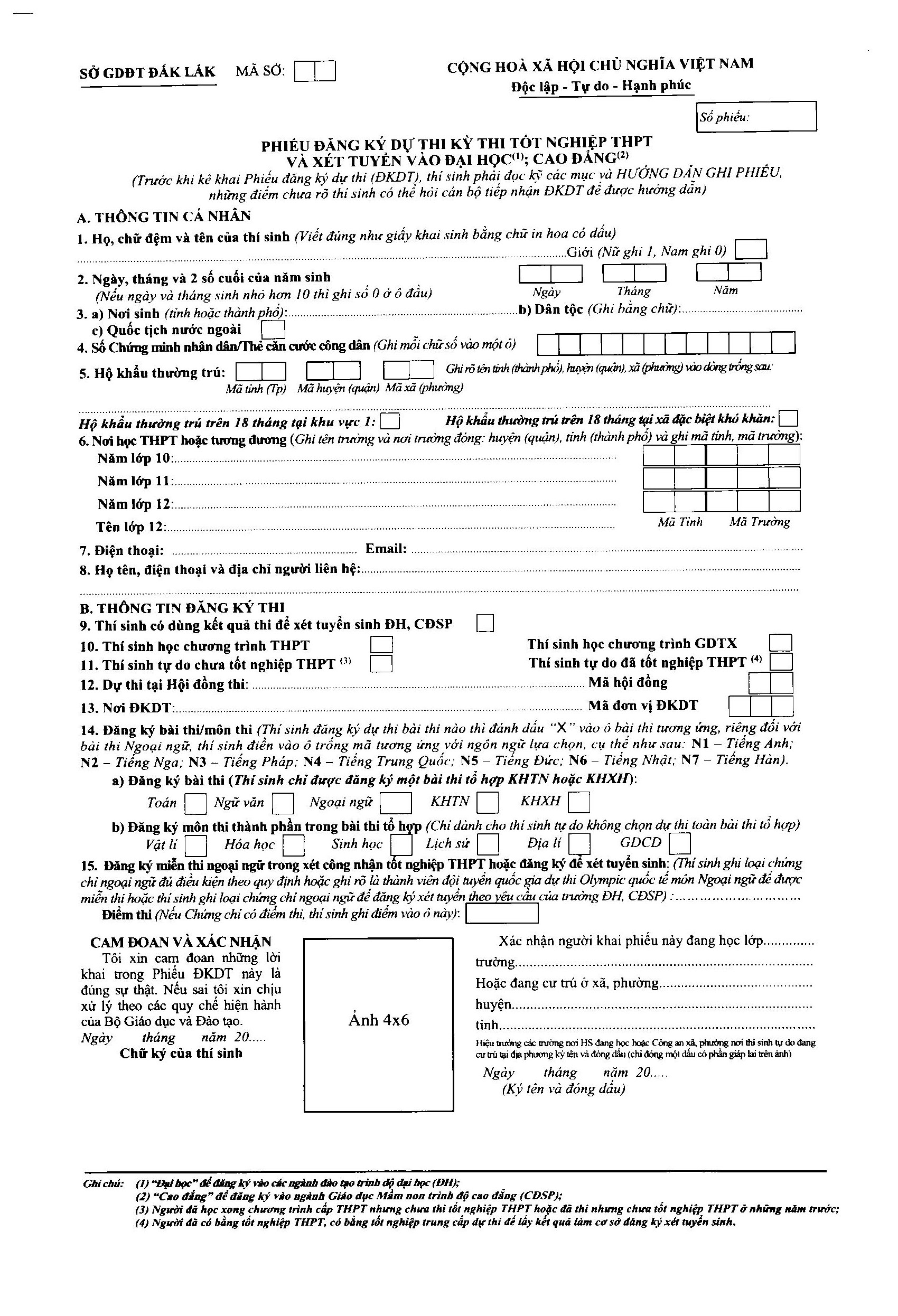 4
0
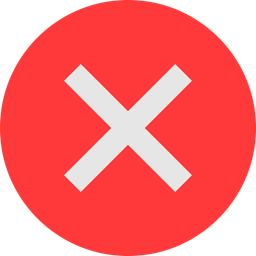 HỨA THI ĐẬU
Kinh
Đắk Lắk
Đắk Lắk, Lắk, Liên Sơn
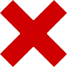 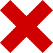 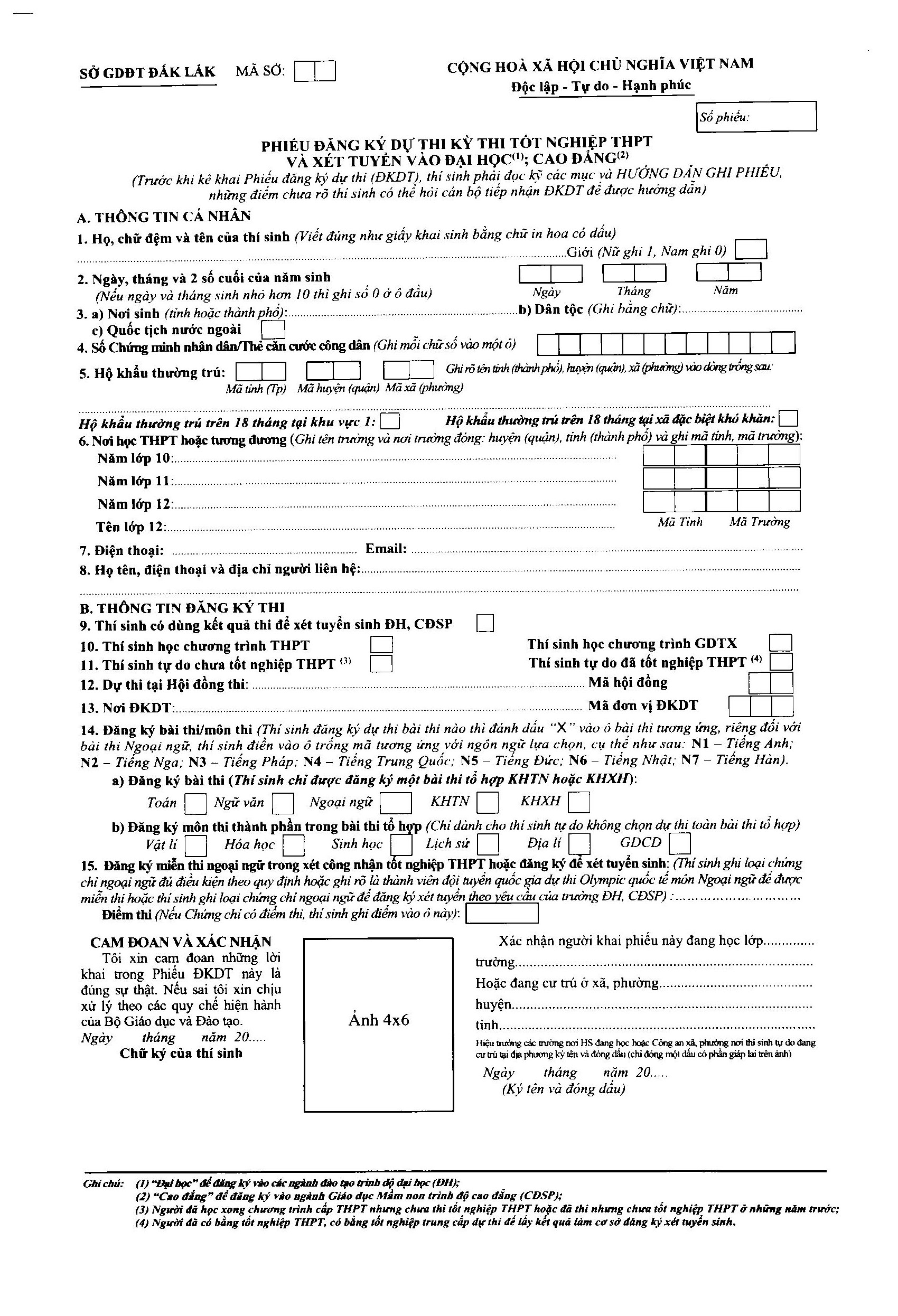 THPT Lắk, huyện Lắk, tỉnh Đắk Lắk
THPT Lắk, huyện Lắk, tỉnh Đắk Lắk
THPT Lắk, huyện Lắk, tỉnh Đắk Lắk
12A1
0974.940.xxx
Hứa Thi Đậu, số 69, thôn 5, xã Đắk Liêng, 
huyện Lắk, tỉnh Đắk Lắk
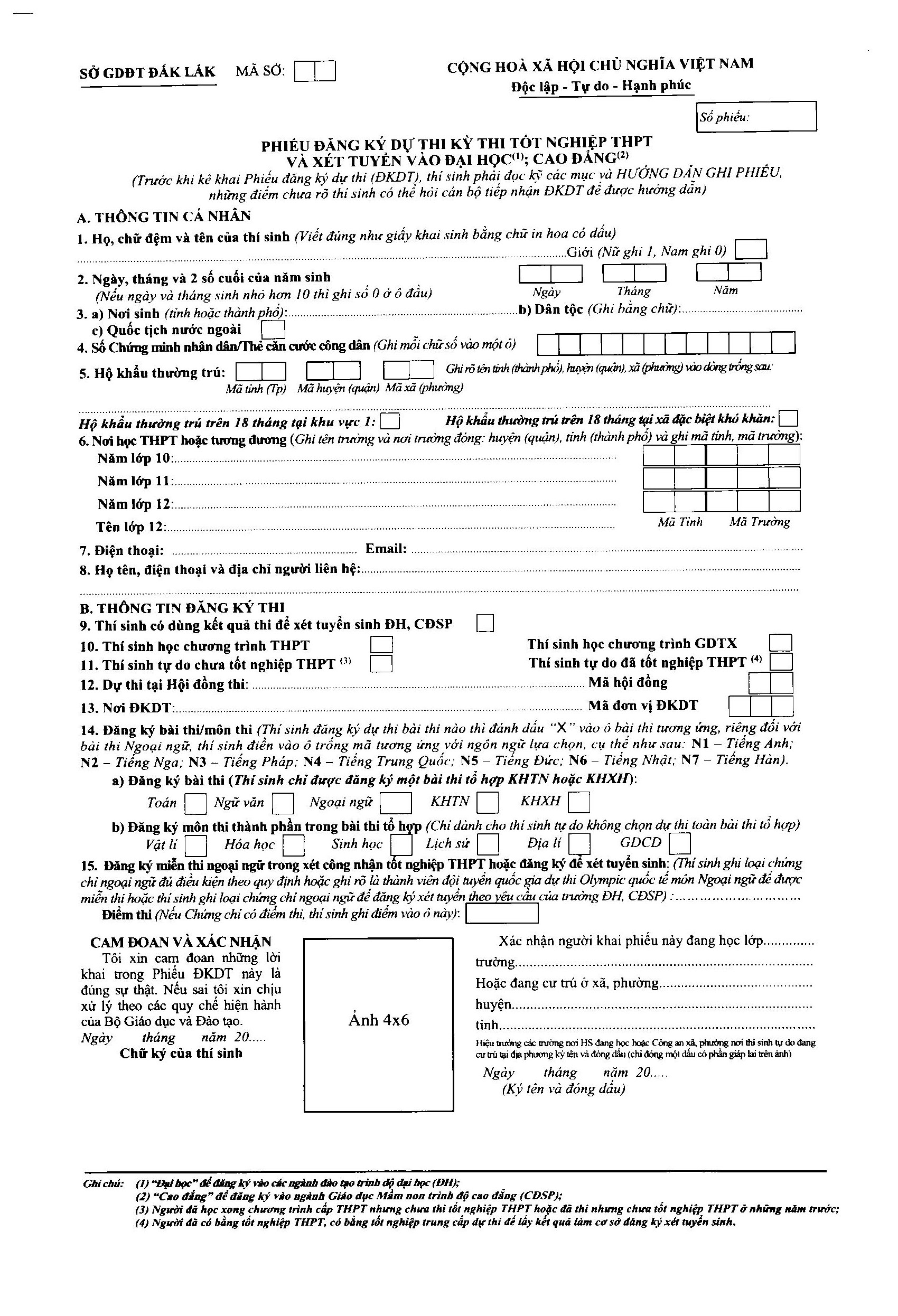 Thi ĐH,CĐSP mới đánh “X”
x
x
Sở GD&ĐT Đắk Lắk
4  0
Trường THPT Lắk
x
x
N1
x
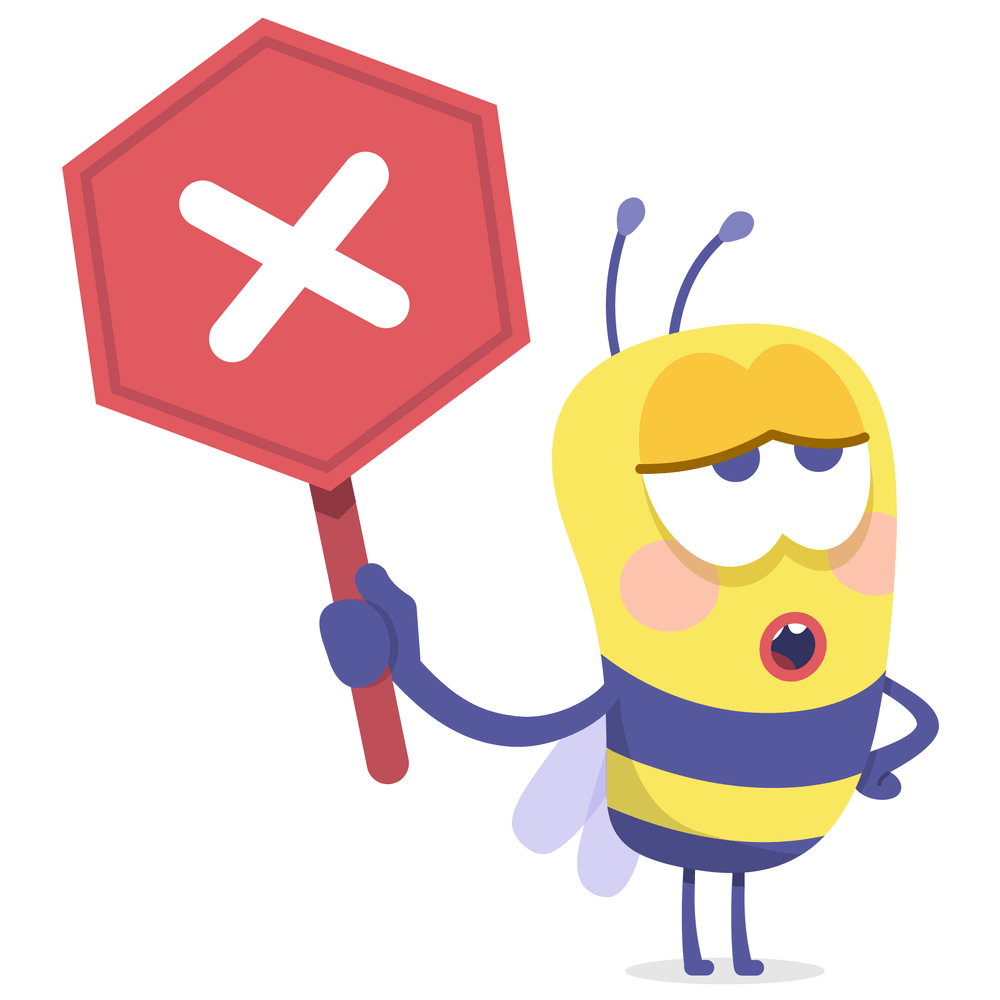 12A1
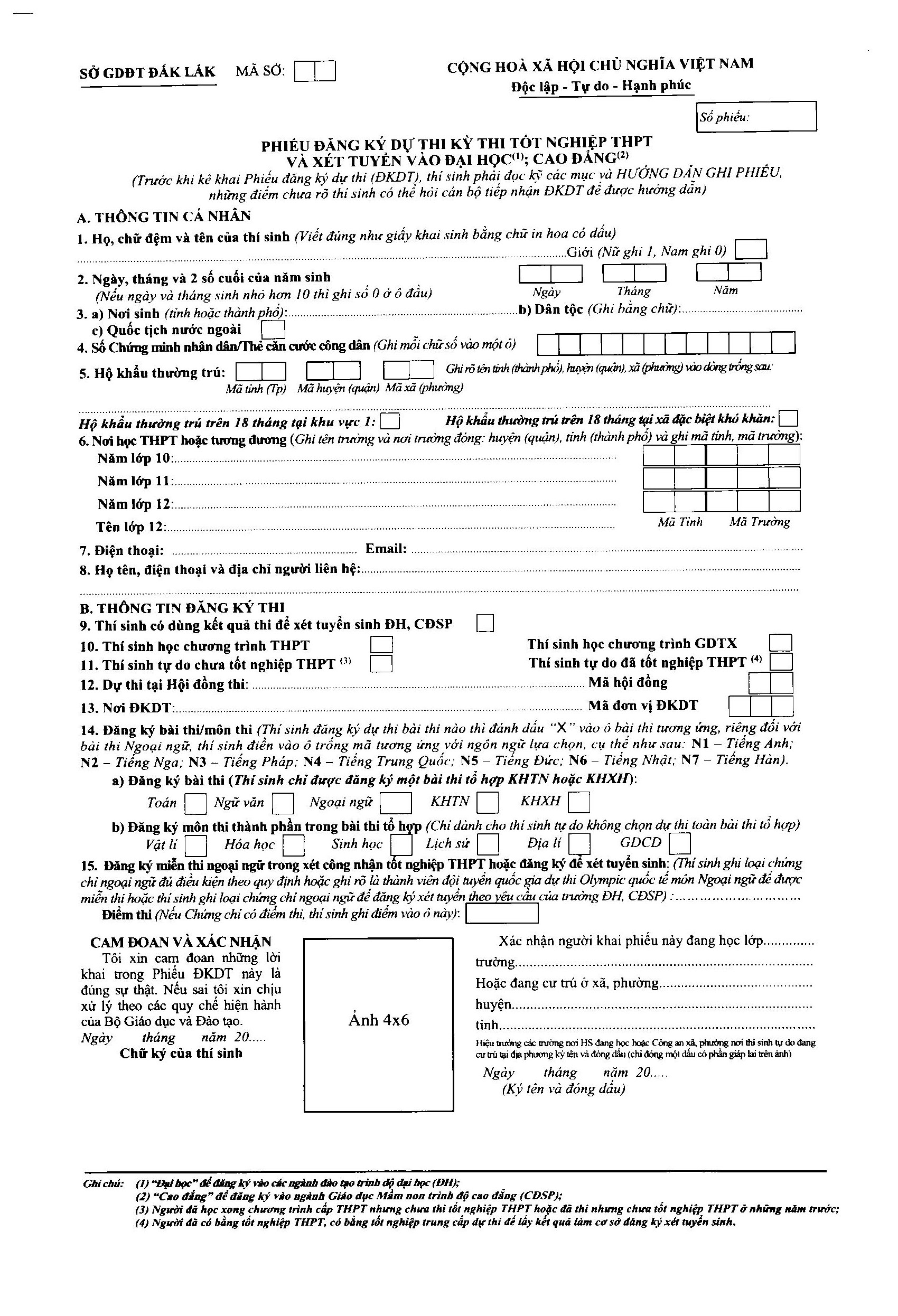 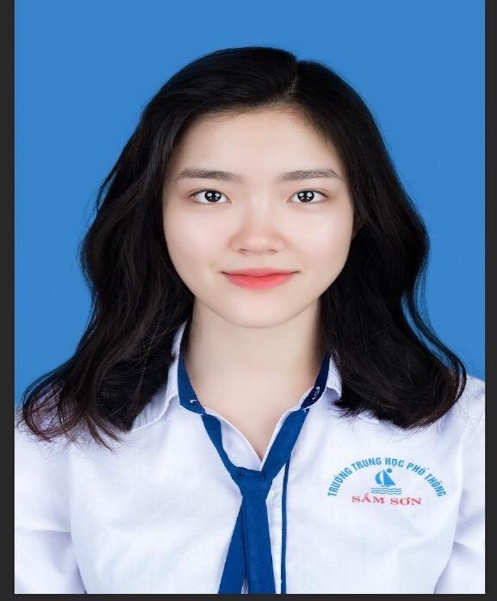 THPT Lắk, Đắk Lắk
Không ghi
21
27
04
21
15
05
KÝ TÊN
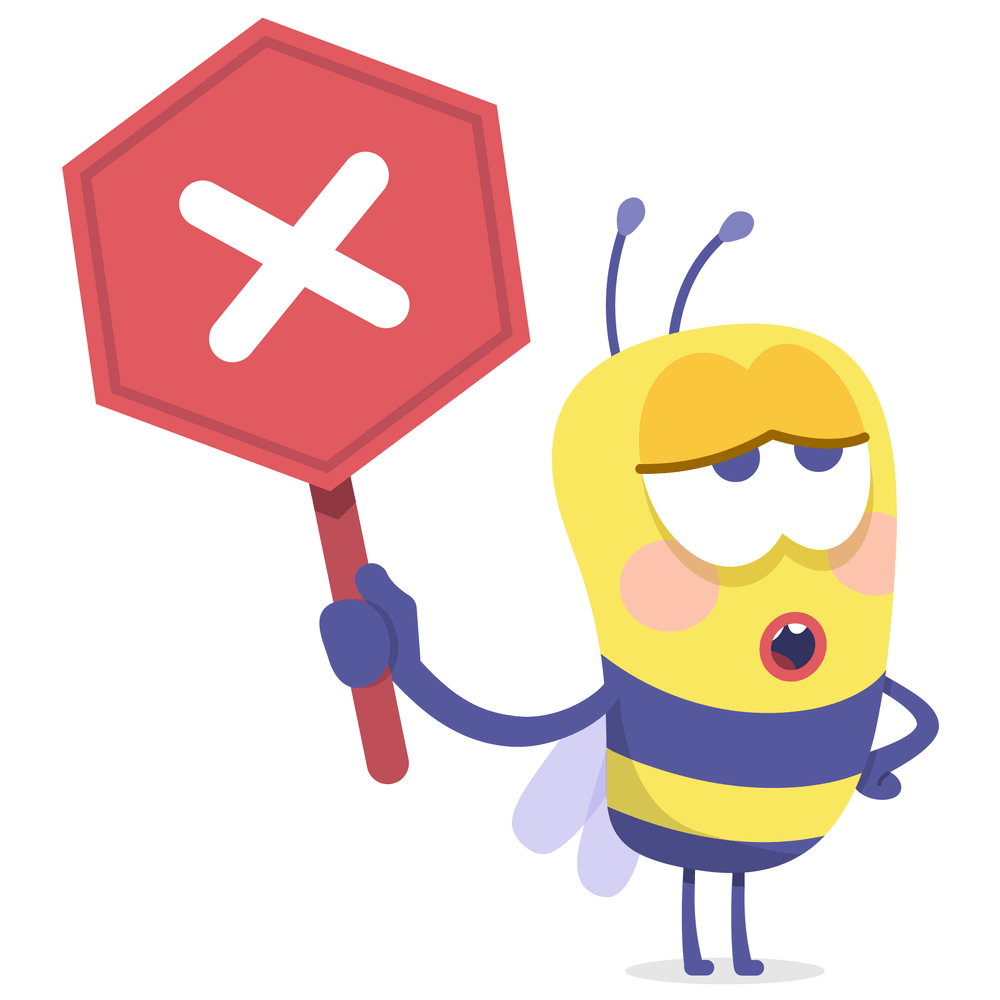 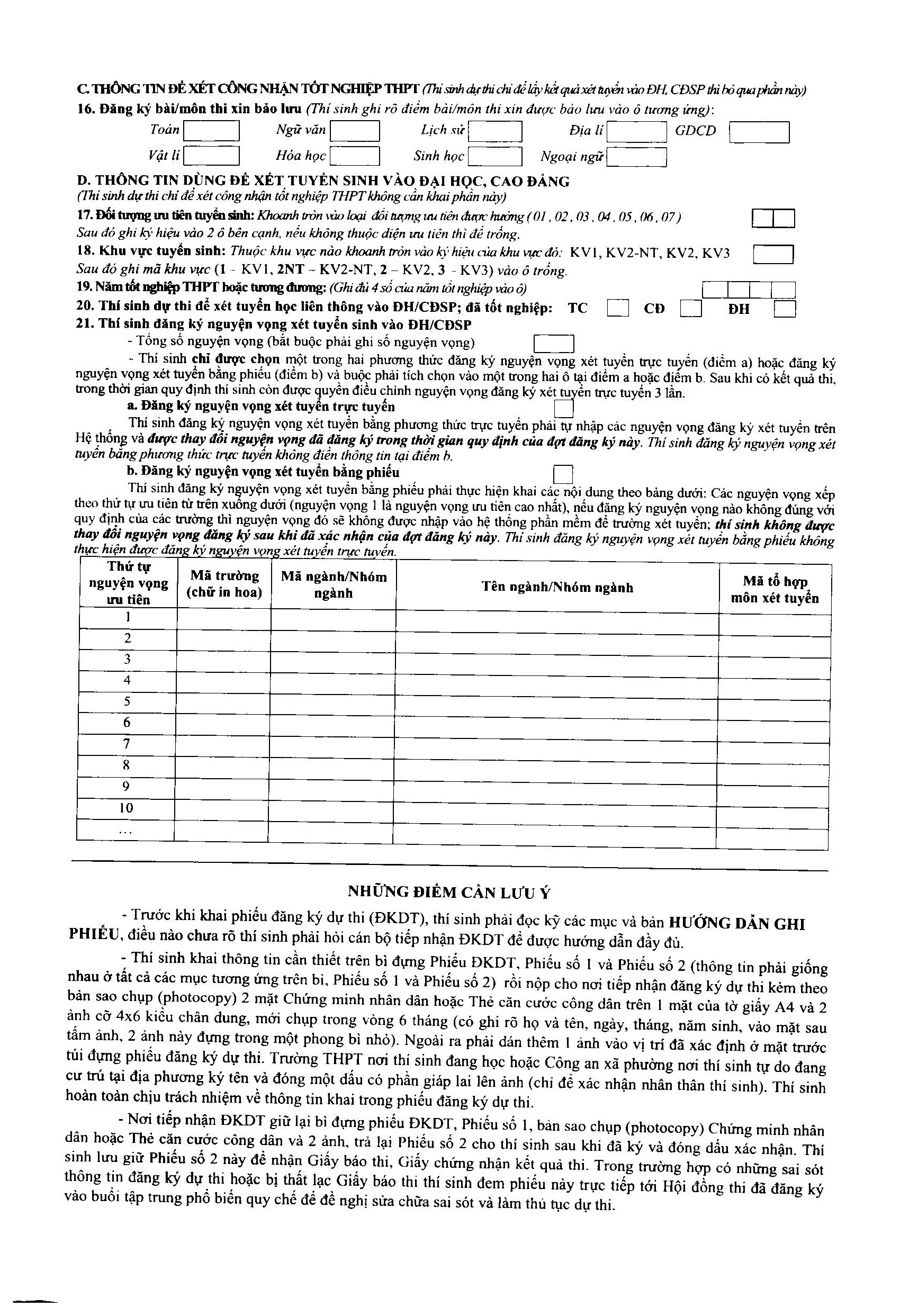 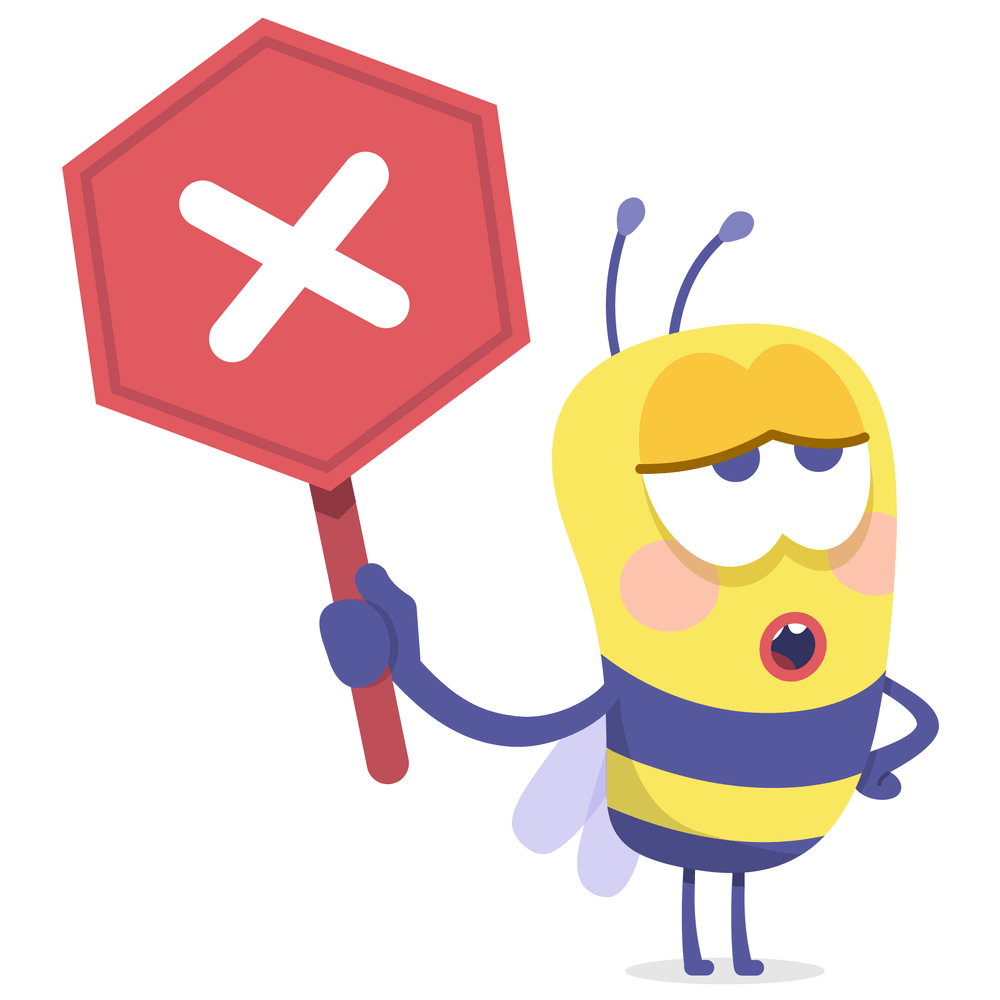 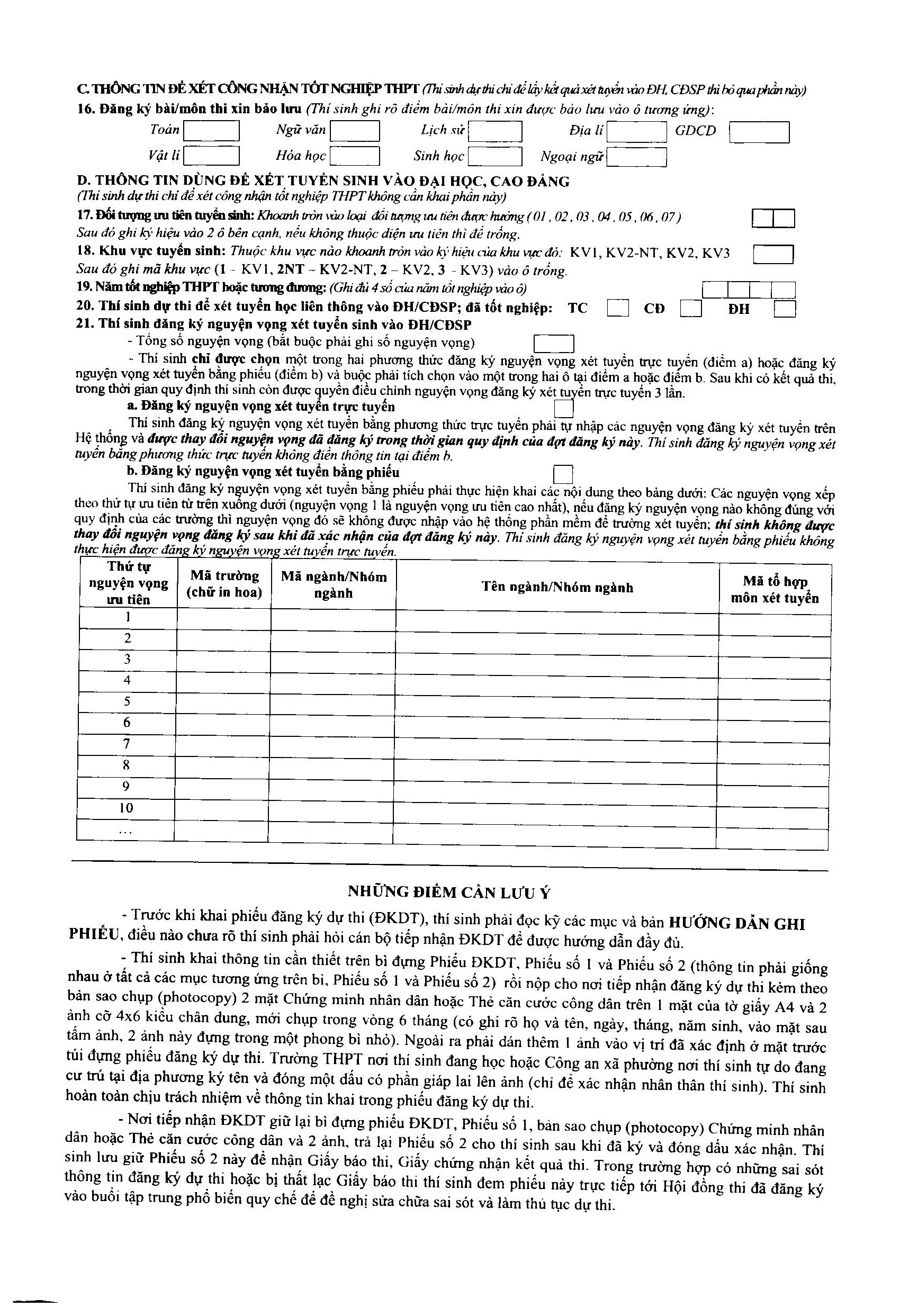 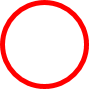 0  1
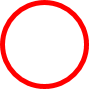 1
2   0   2   1
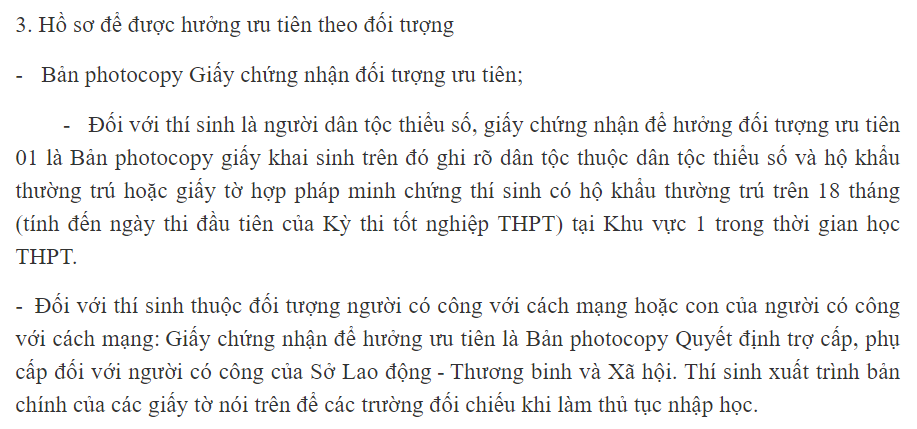 ĐỐI TƯỢNG ƯU TIÊN KHI ĐĂNG KÍ THI TUYỂN XÉT VÀO ĐẠI HỌC, CĐSP GV
Người DTTS
Thi ĐH
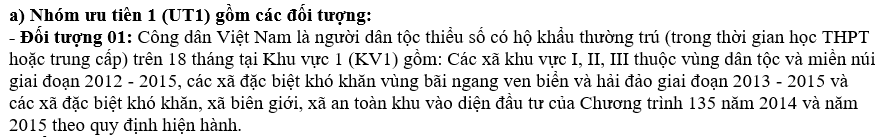 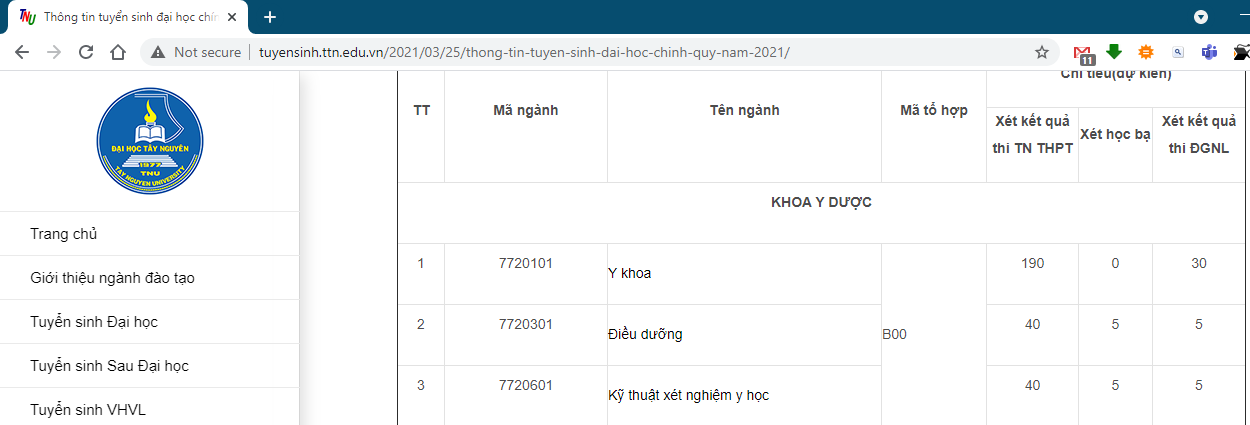 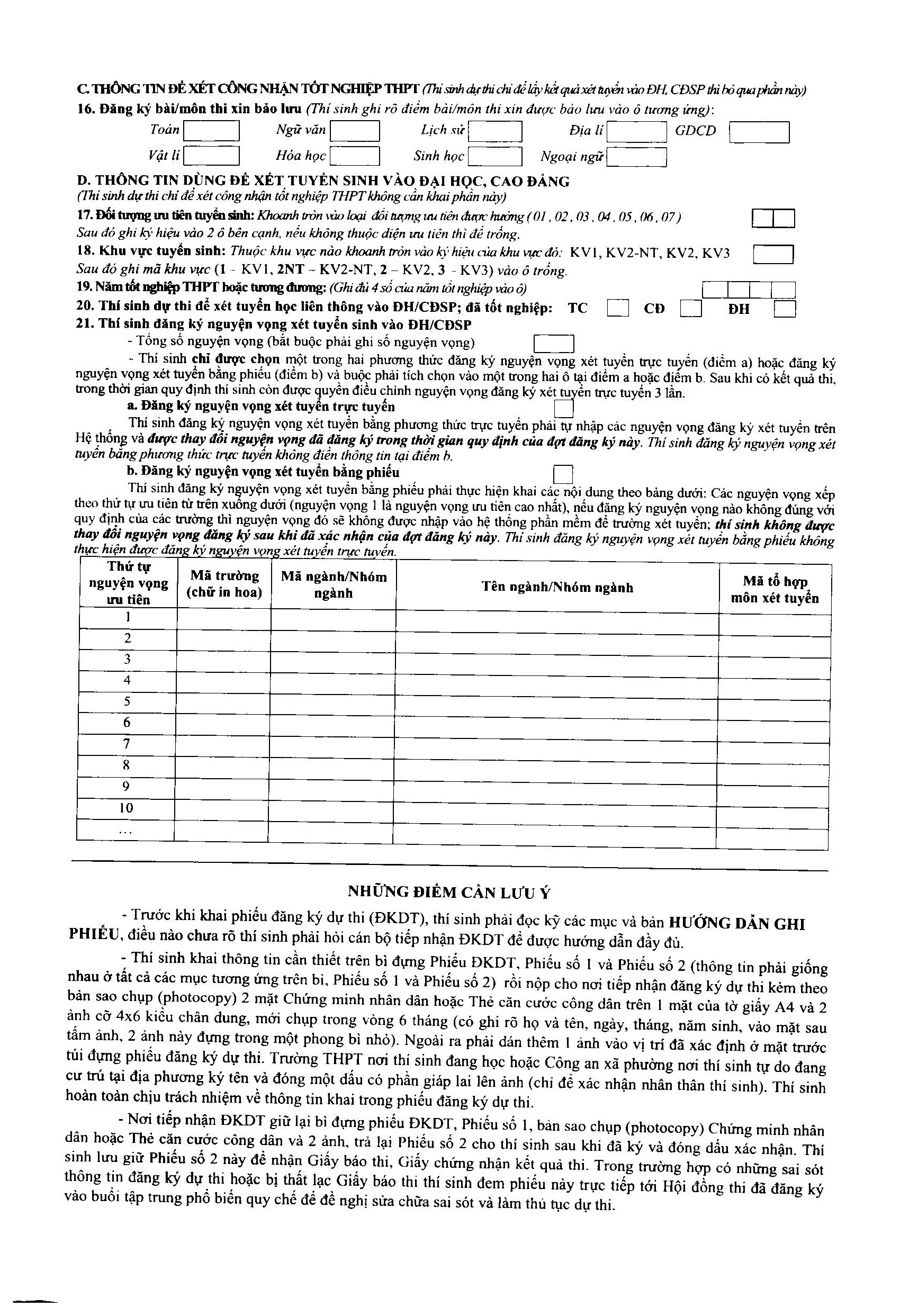 2
x
7720101
Y đa khoa
TTN
B00
7720301
TTN
Điều dưỡng
B00
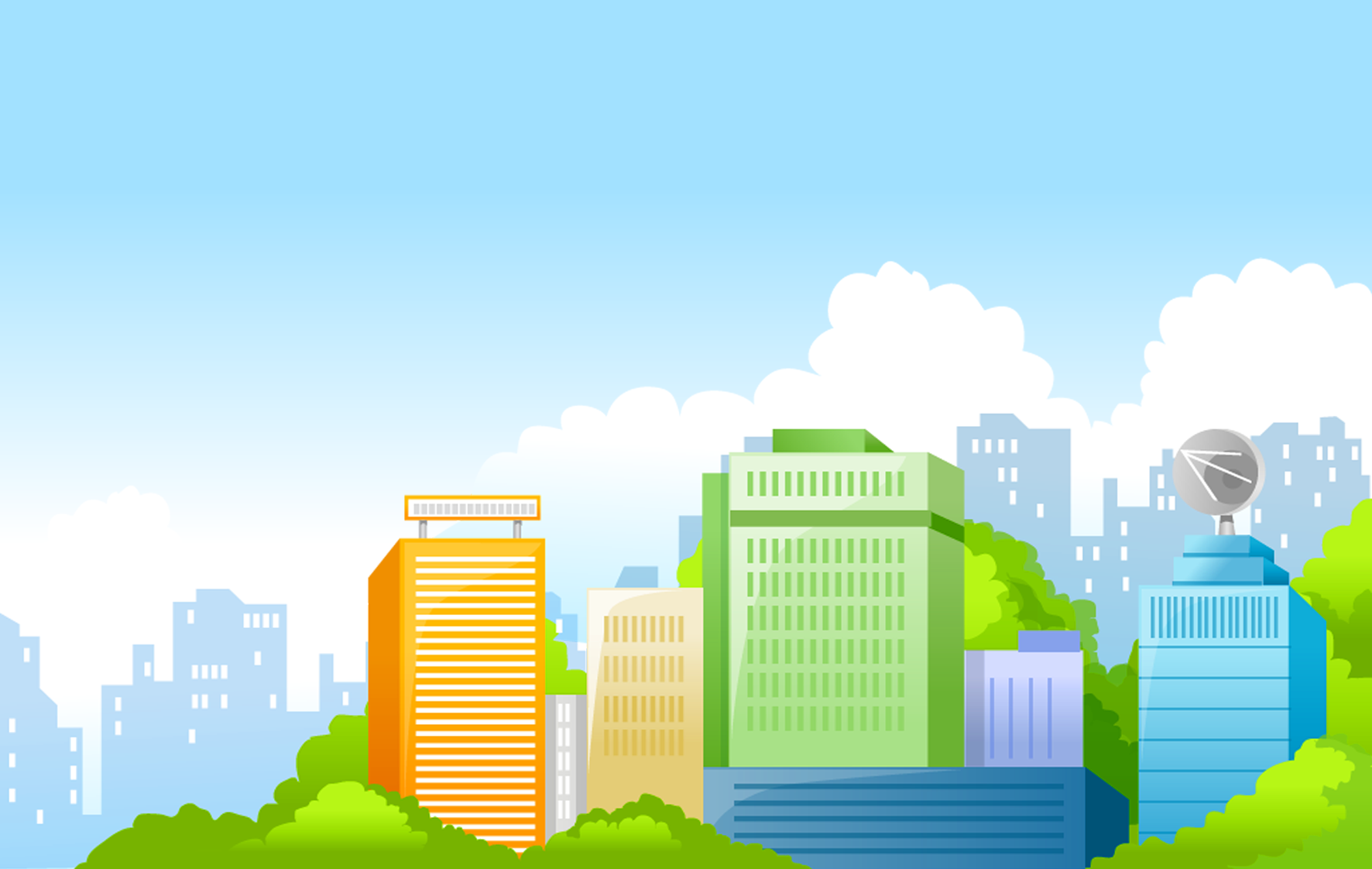 Ai cũng có quyền
được ước mơ!
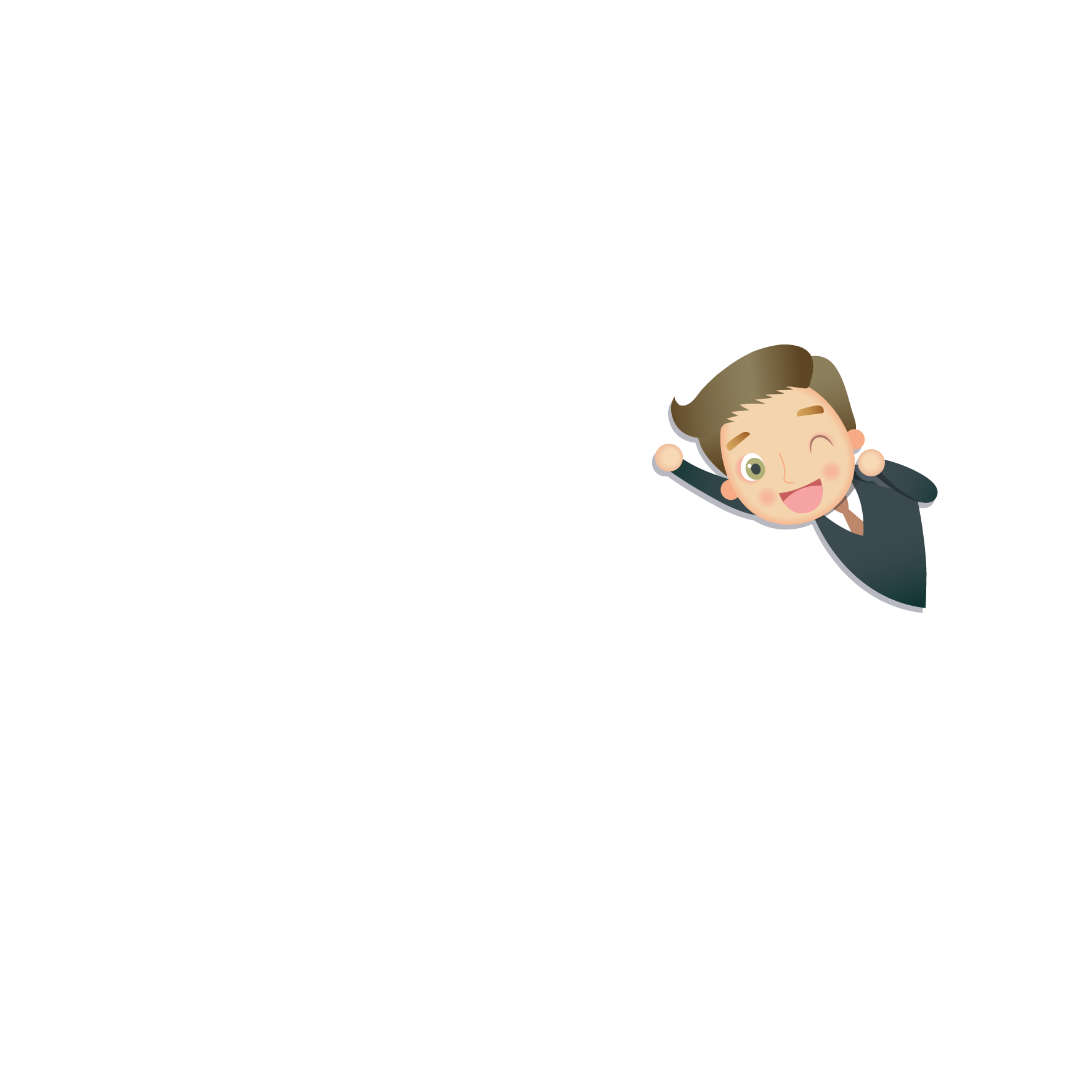 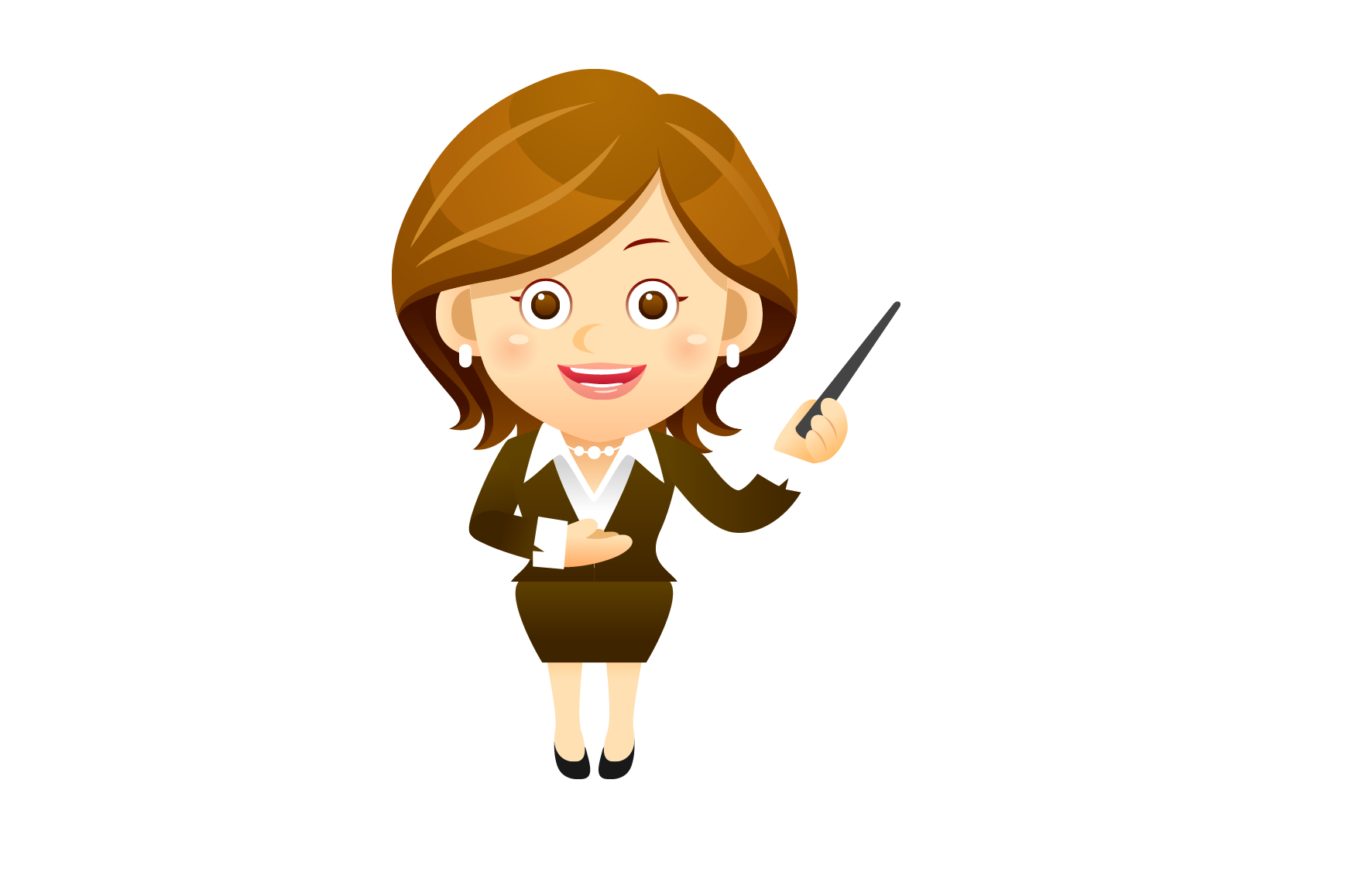 CHÚC CÁC EM
THÀNH CÔNG
Love You
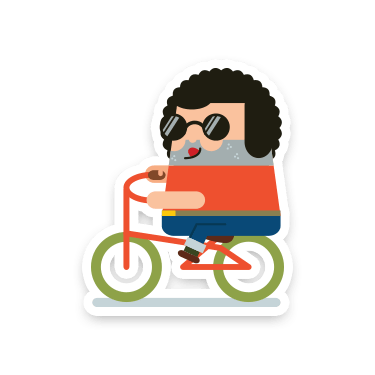 LÚC ĐI THI CẦN MANG GÌ?
Chứng minh nhân dân
1
Phiếu số 2
2
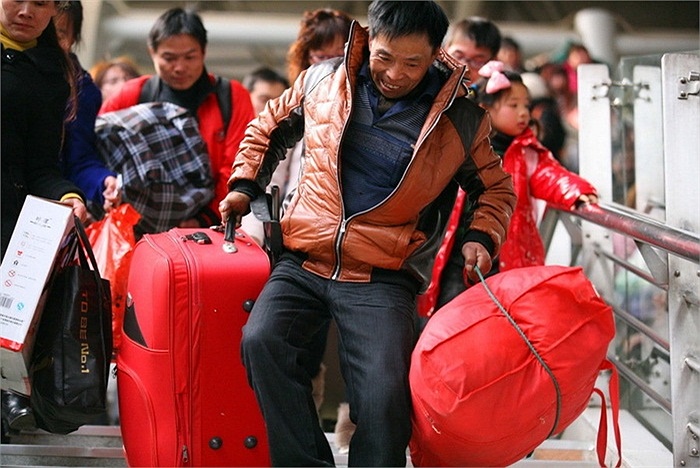 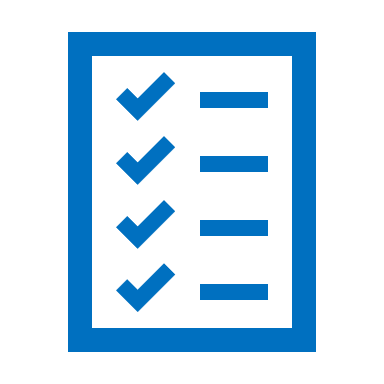 GIẤY TỜ KÈM THEO HỒ SƠ
Photo giấy CMND cả 2 mặt lên một mặt A4, cắt đi phần trắng thừa.
1
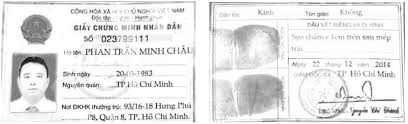 1 ảnh 4x6 dán trực tiếp lên túi hồ sơ
2 ảnh 4x6, ghi rõ họ tên, ngày sinh bỏ vào 2 phong bì nhỏ.
2
HS người DTTS + thi ĐH, CĐ: 
 giấy khai sinh và sổ hộ khẩu (photo).
3